ВОДА
Вода в природе
Образует океаны, моря, Озера, реки.
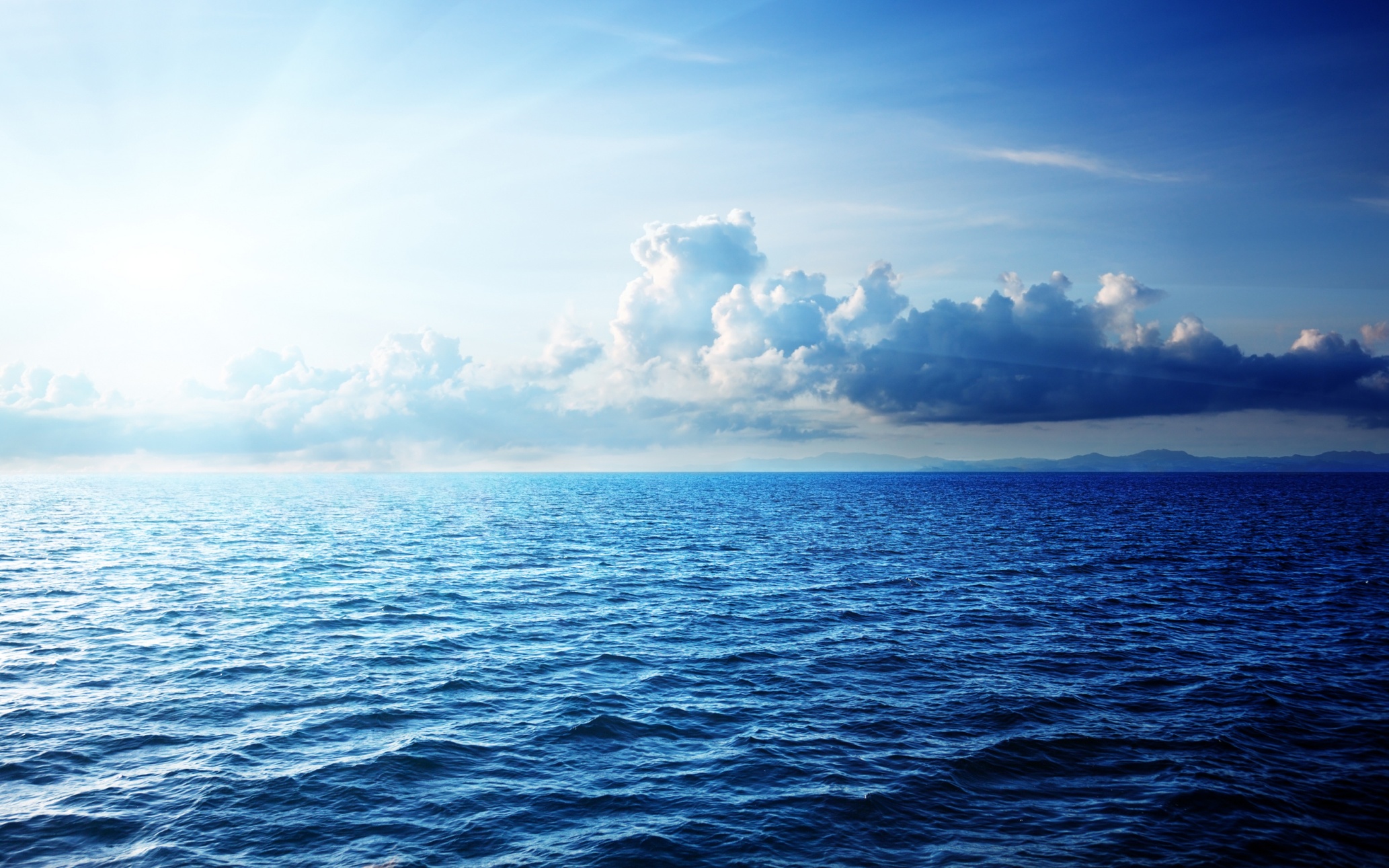 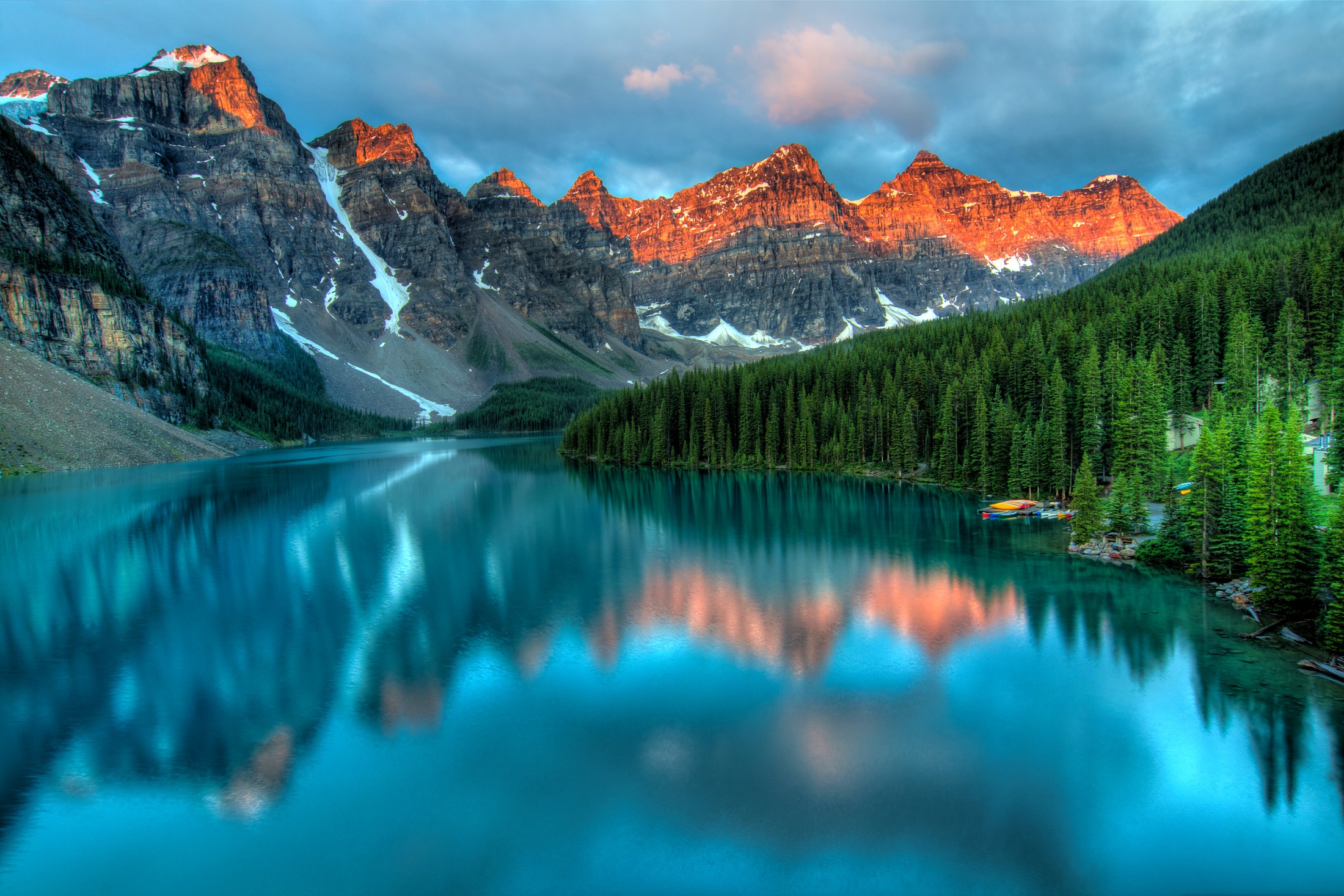 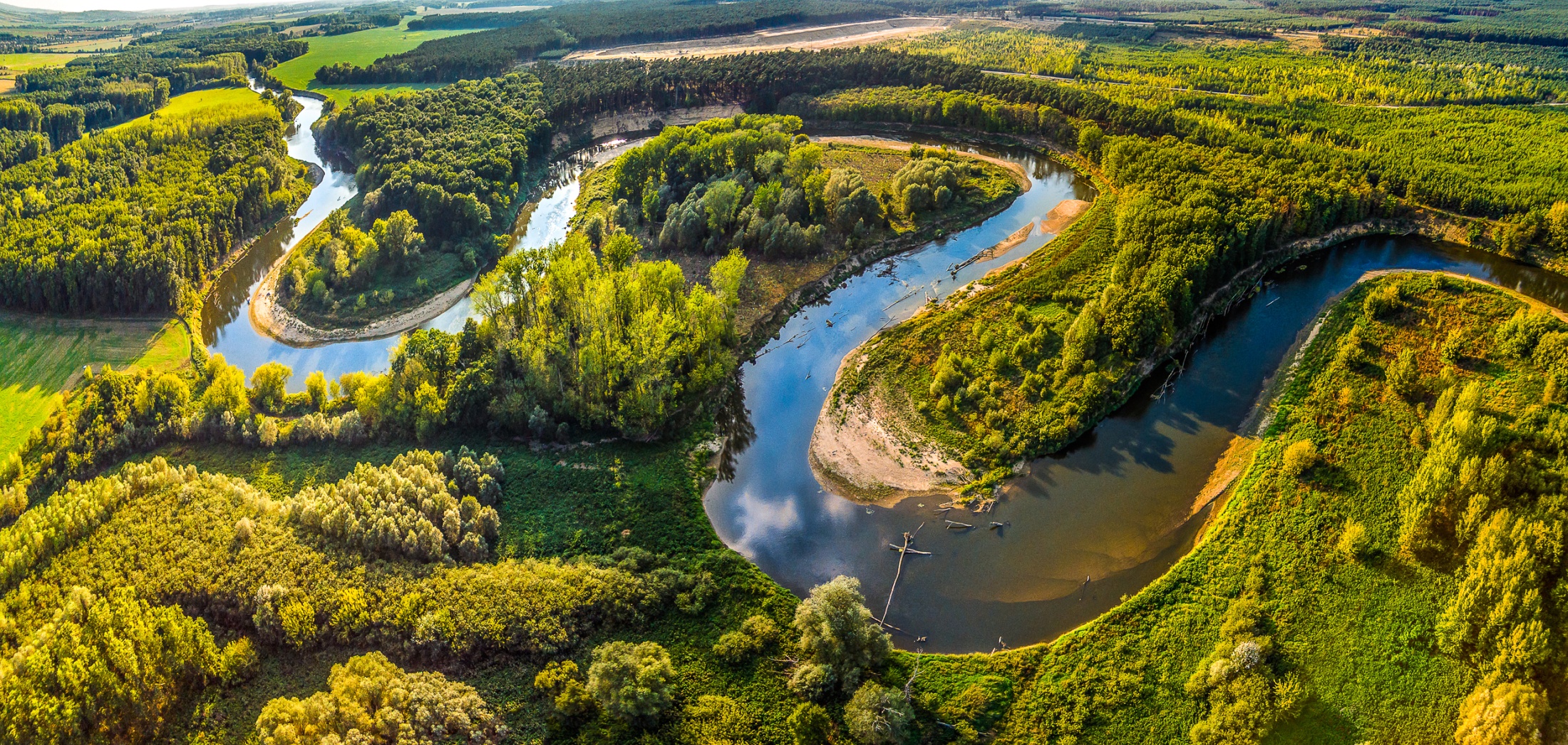 Вода в твердом состоянии: Ледники в горах
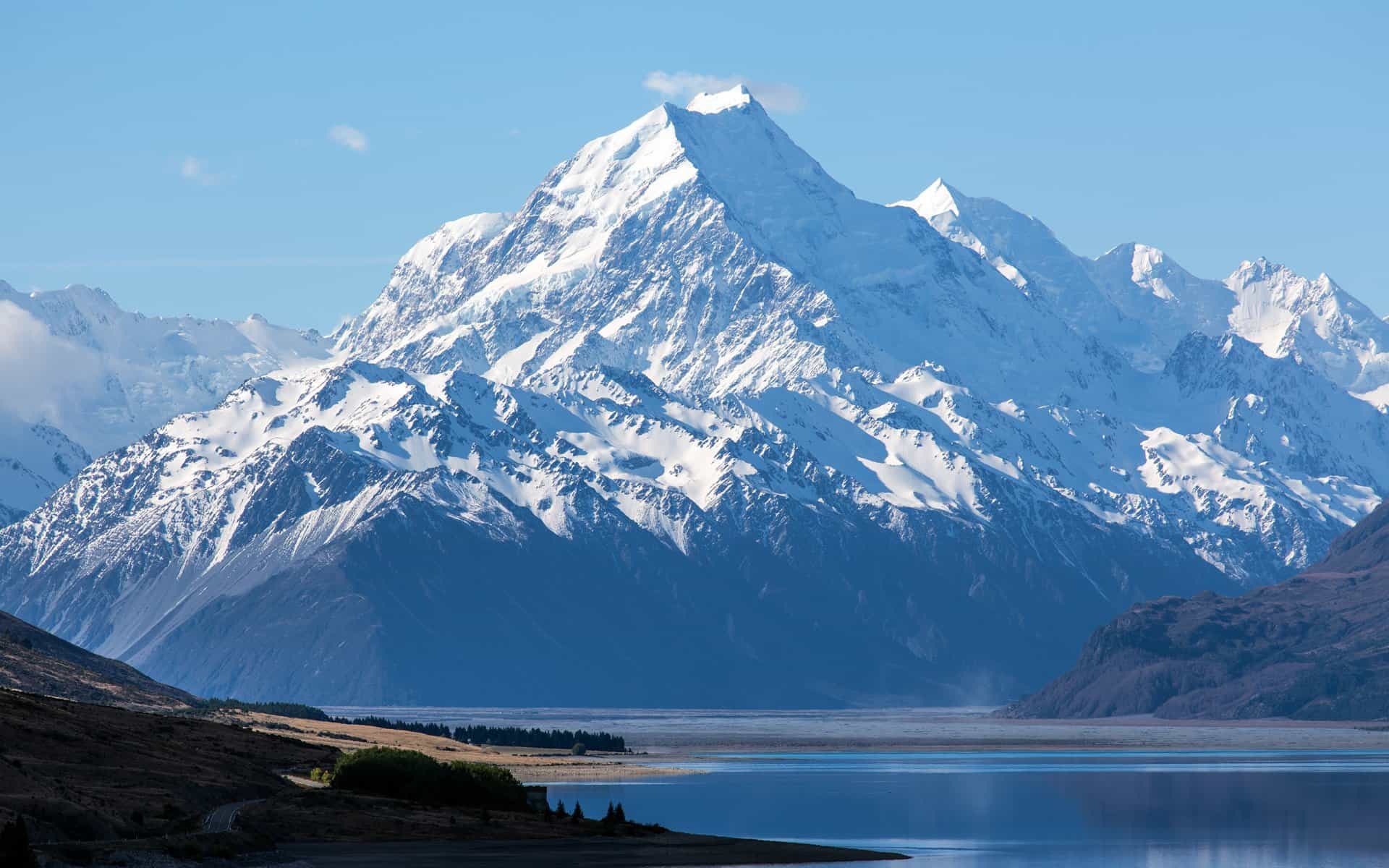 Антарктида, гренландия.
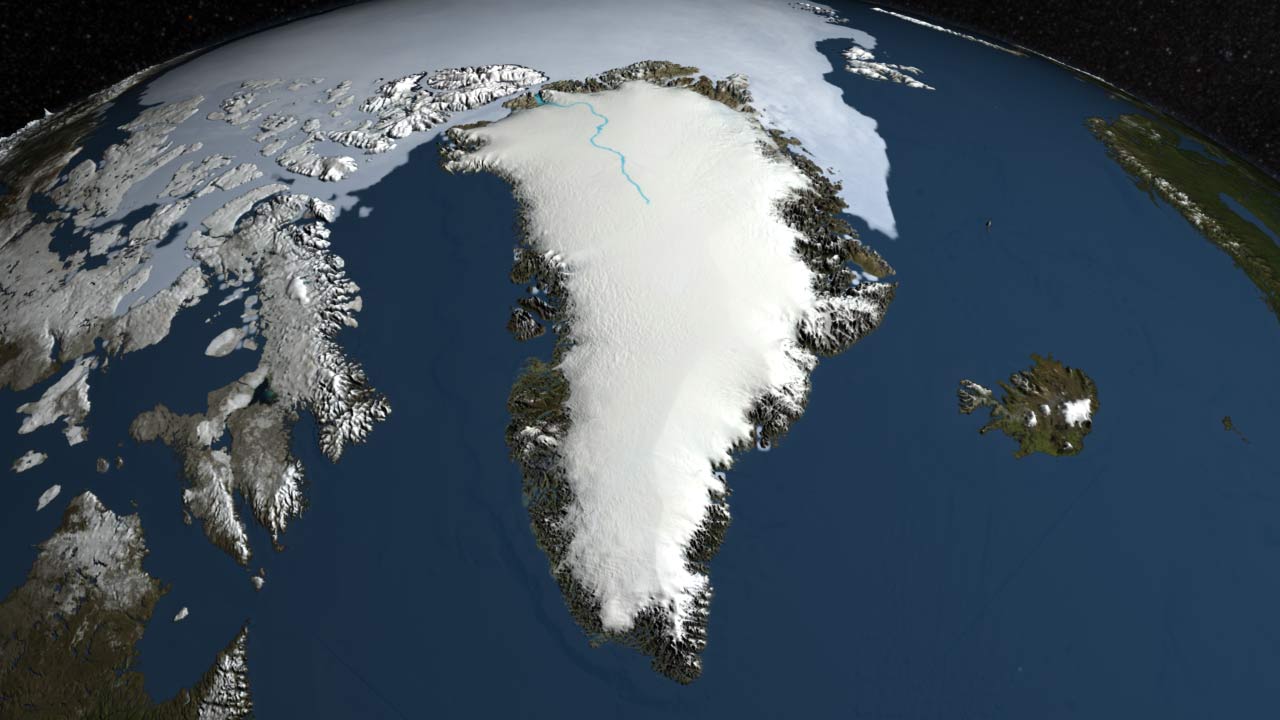 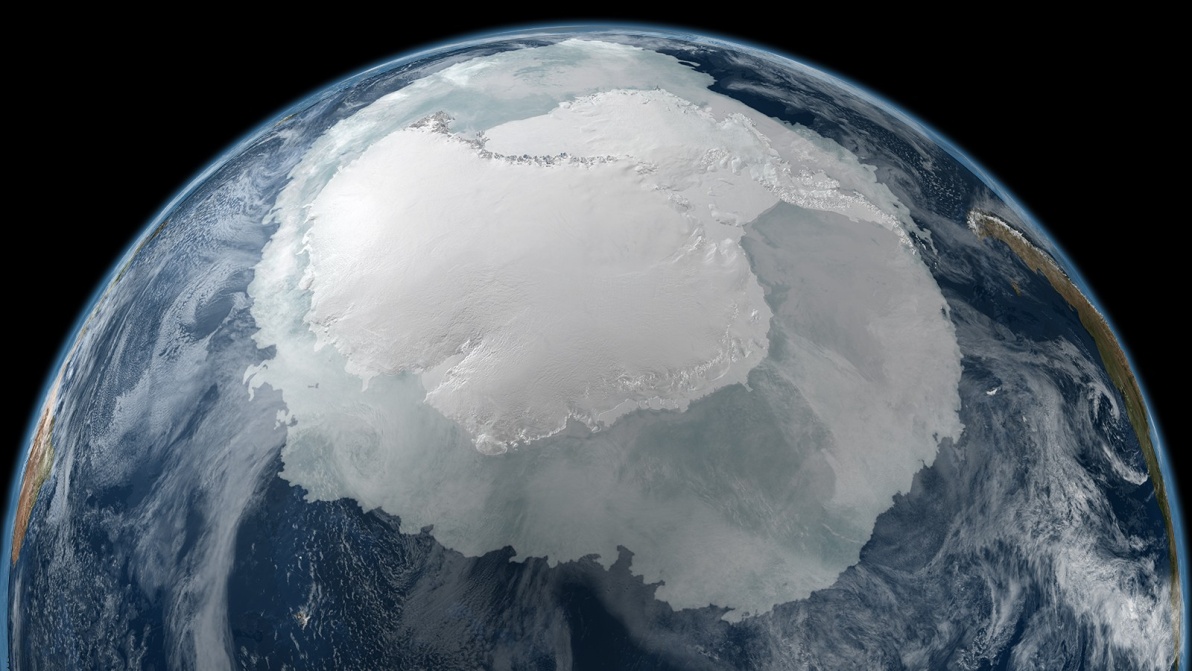 Воздушная оболочка земли:
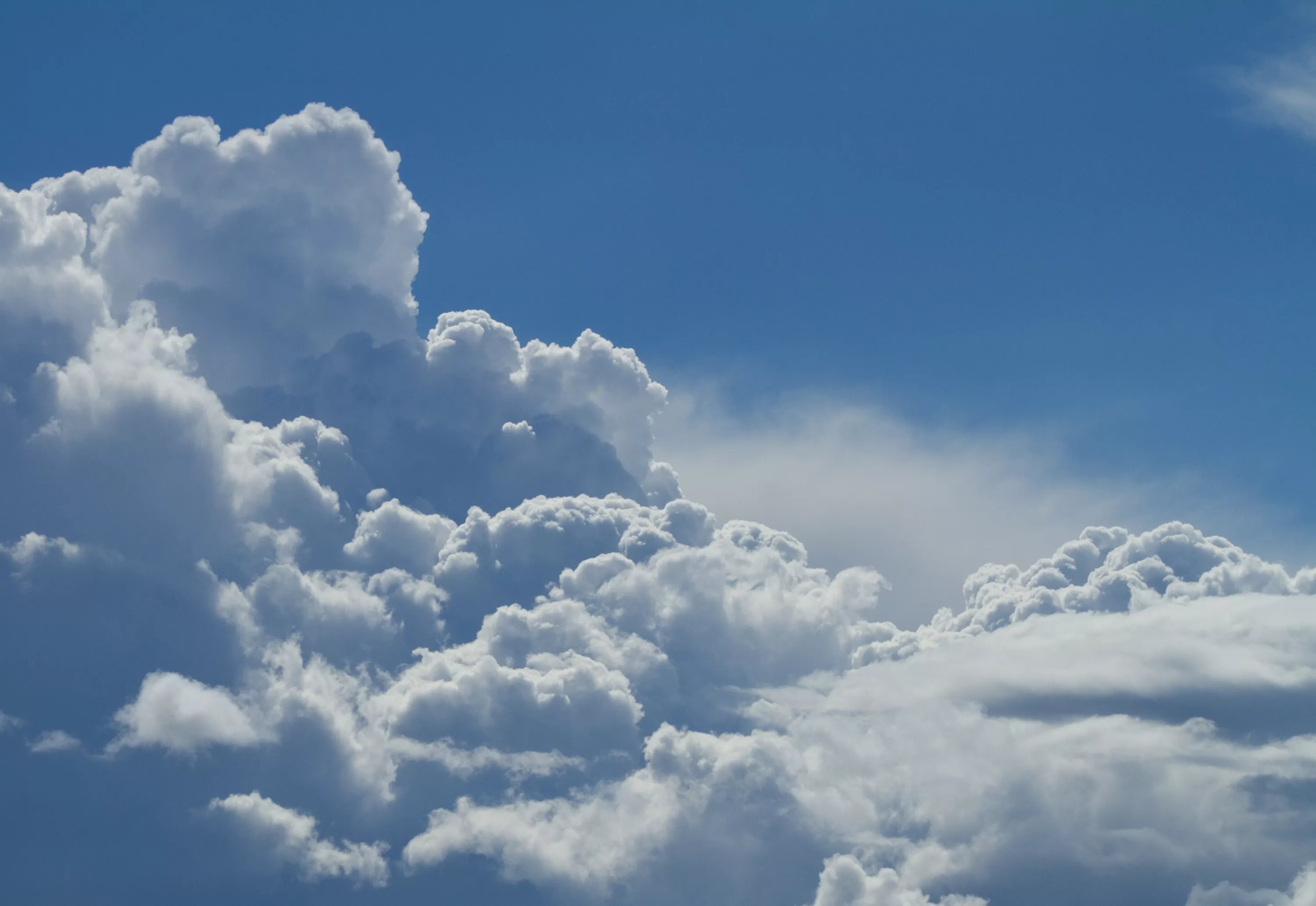 Вода глубоко под землей:
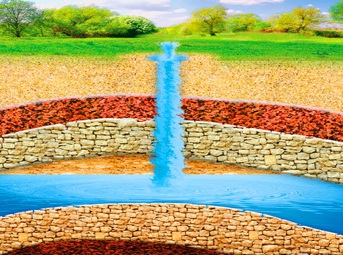 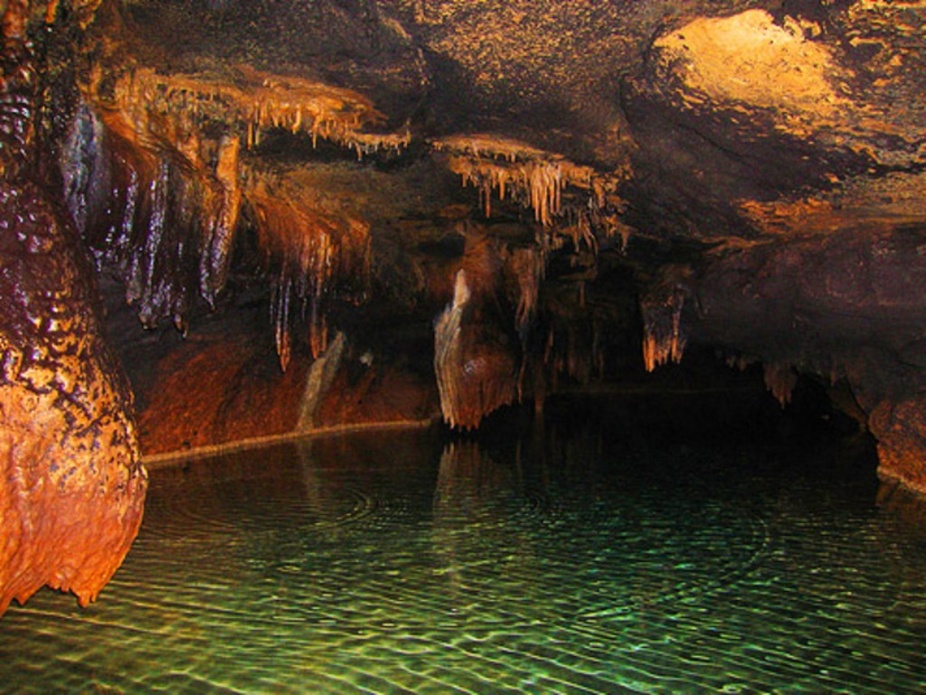 Какое значение имеет вода в природе?